UNIT 7: THE WORLD OF WORKB: The worker
Vocabulary
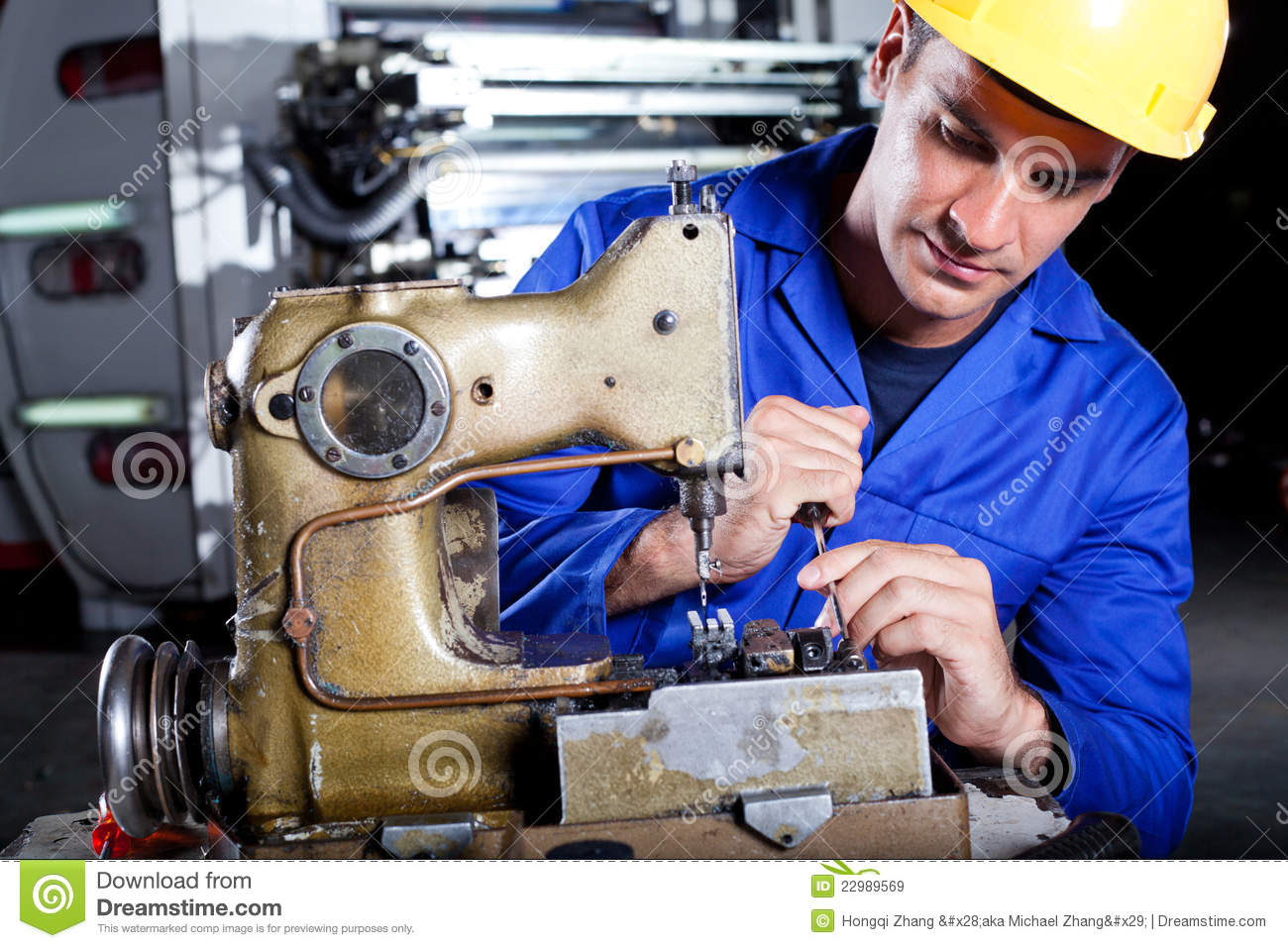 mechanic
machine
UNIT 7: THE WORLD OF WORKB: The worker
Vocabulary
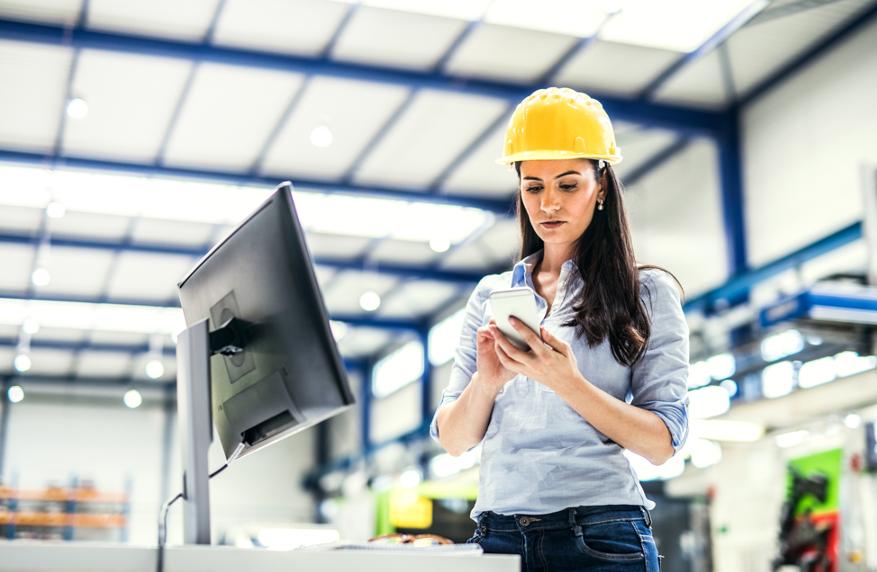 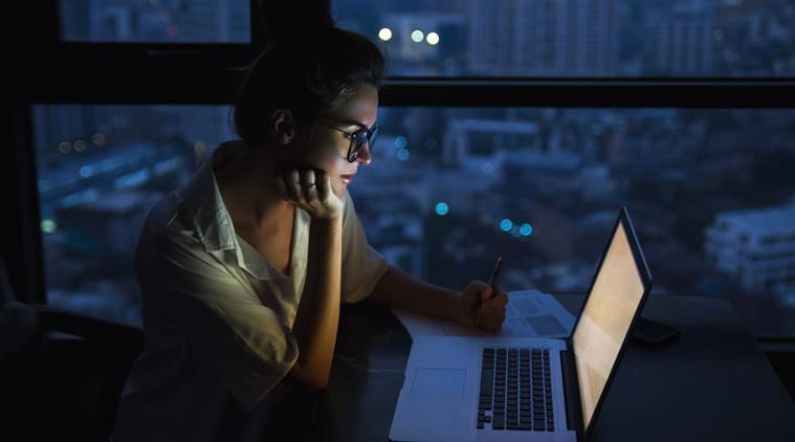 morning shift
night shift
UNIT 7: THE WORLD OF WORKB: The worker
Vocabulary
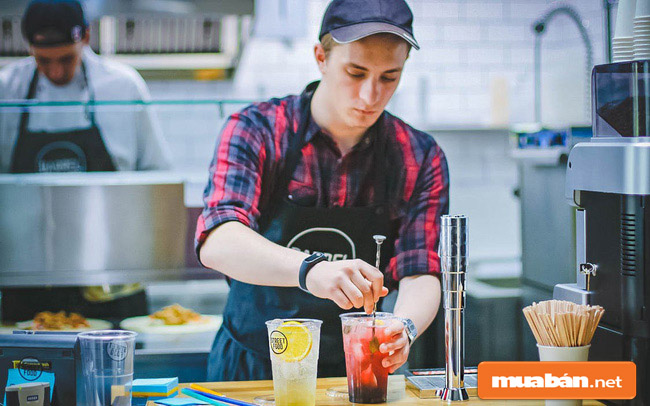 He works part-time at a restaurant
UNIT 7: THE WORLD OF WORKB: The worker
Vocabulary
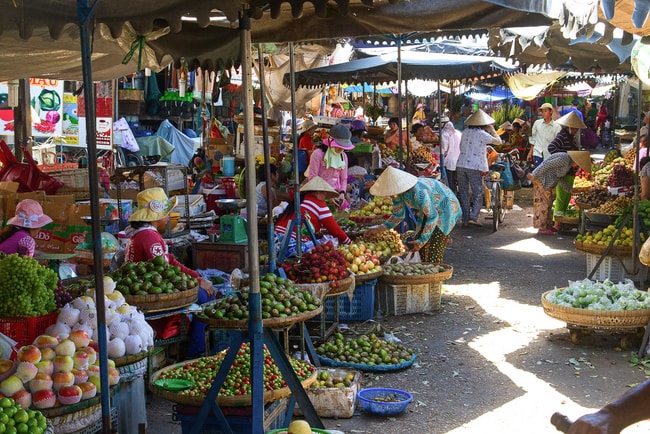 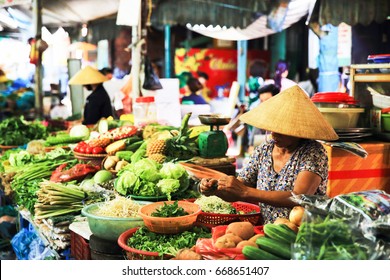 local market
UNIT 7: THE WORLD OF WORKB: The worker
Vocabulary
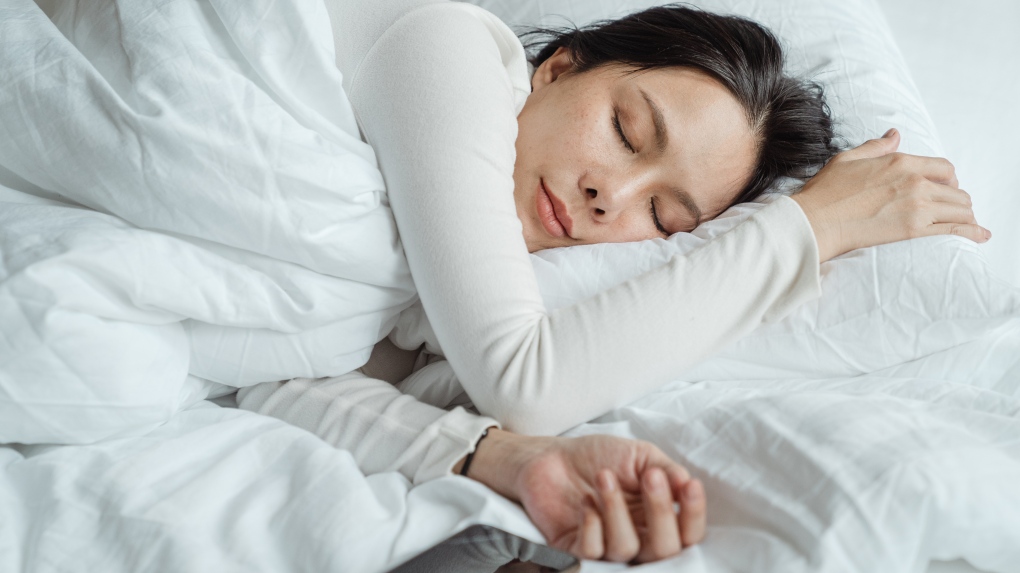 I usually get up late on my day off
UNIT 7: THE WORLD OF WORKB: The worker
Vocabulary
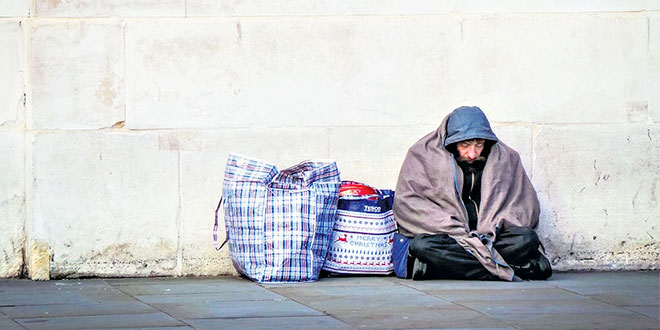 homeless
UNIT 7: THE WORLD OF WORKB: The worker
Vocabulary
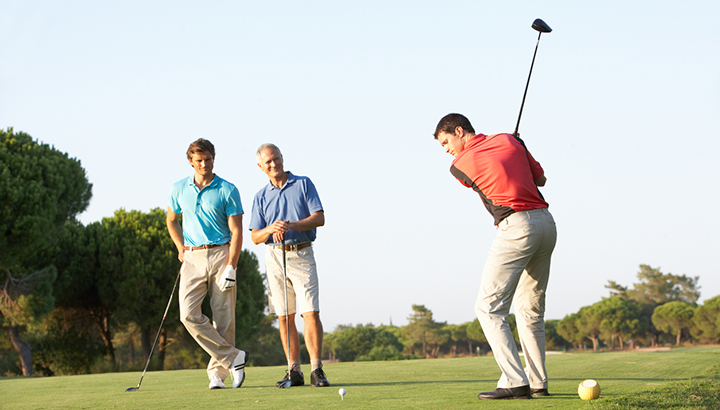 They sometimes play golf in the morning
UNIT 7: THE WORLD OF WORKB: The worker
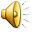 B1. Listen and read
Dear Hoa,I am pleased that you and your family are well. I am fine, too. Here is a photo of me, my mom and dad, and my sister, Shanon. Can you send me a photo of you? Let me tell you more about my parents.My mom works at home. She takes care of the family. Three mornings a week, she works part time at a local supermarket. She and other women also cook lunch for homeless people once a week.
 	My dad is a mechanic. He repairs machines in a factory. He works five days a week for about 40 hours, sometimes in the morning and sometimes in the afternoon. He prefers the morning shift. He has fewer days off than my Mom. However , when he has an afternoon free, he plays golf. Dad gets about seven public holidays each year .He also has a three-week summer vacation. We always go to Florida on vacation. We have a great time and dad plays more golf.Please write soon and tell me more about your family.Best wishes,Tim
A letter from Tim Jones
UNIT 7: THE WORLD OF WORKB: The worker
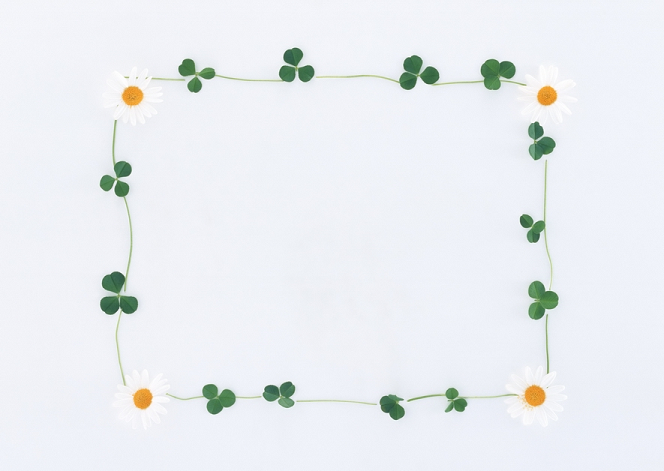 Choose a picture and  answer the questions
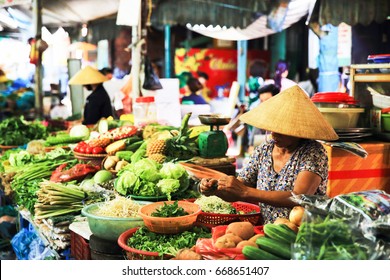 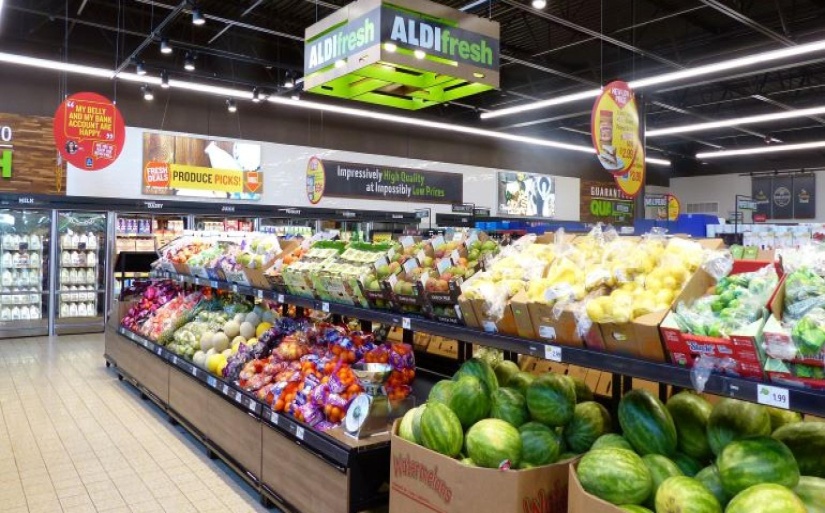 A
B
1.Where does Mrs. Jones work ?
 She works at a local supermarket
UNIT 7: THE WORLD OF WORKB: The worker
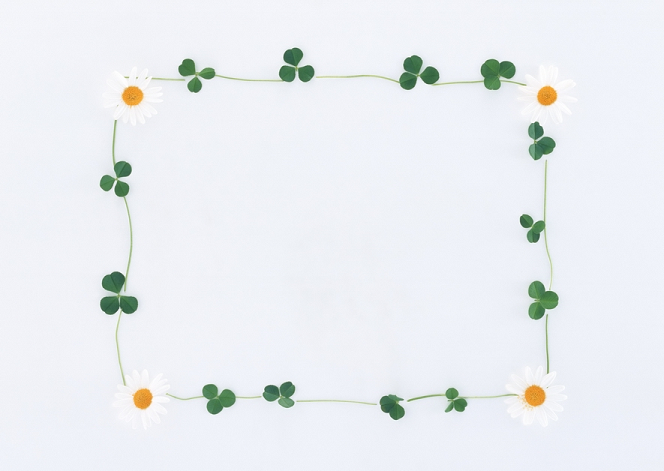 Choose a picture and  answer the questions
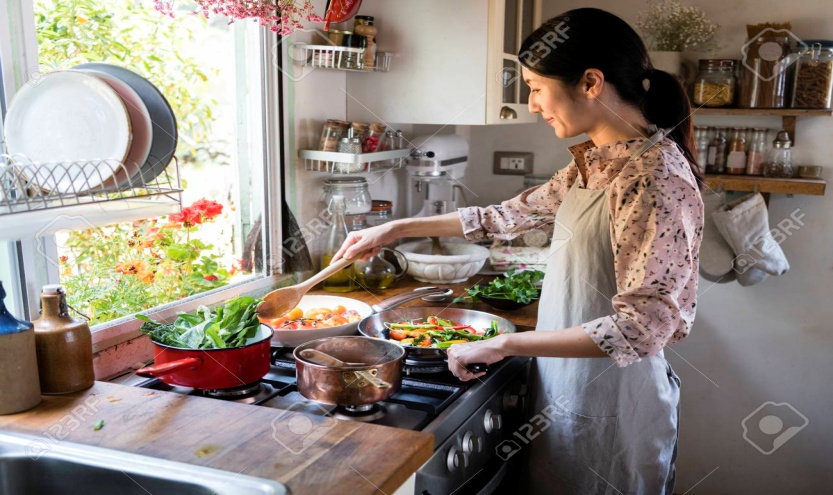 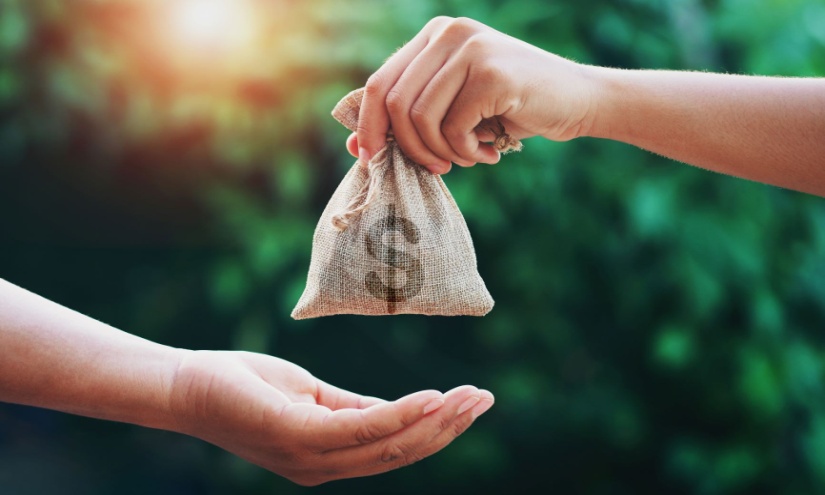 A
B
2. What does she do for homeless people?
 She cooks lunch for homeless people
UNIT 7: THE WORLD OF WORKB: The worker
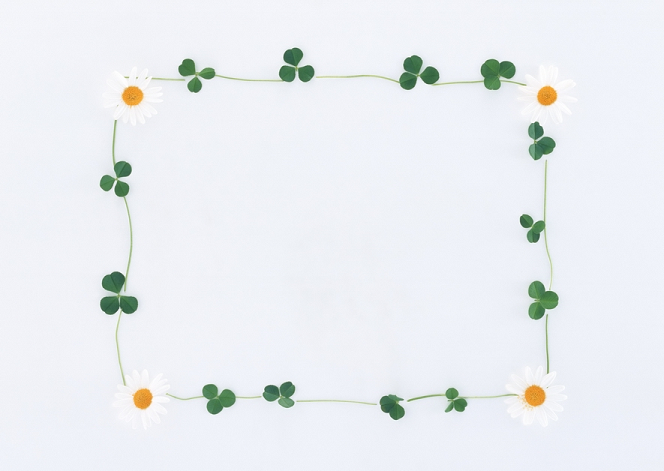 Choose a picture and  answer the questions
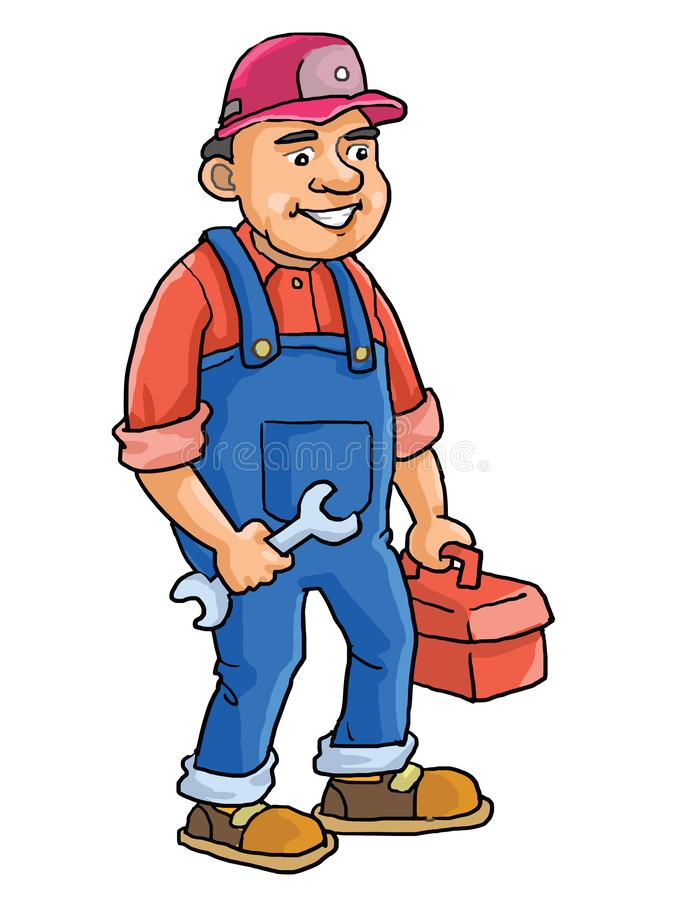 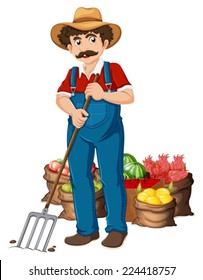 A
B
3. What is Mr. Jones’ job?
 He is a mechanic
UNIT 7: THE WORLD OF WORKB: The worker
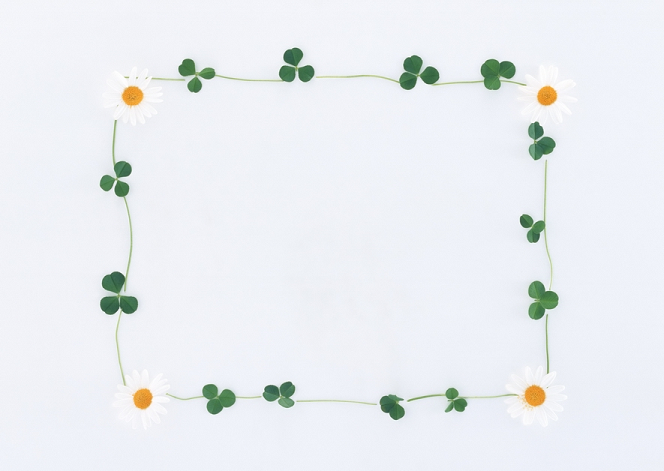 Choose a picture and  answer the questions
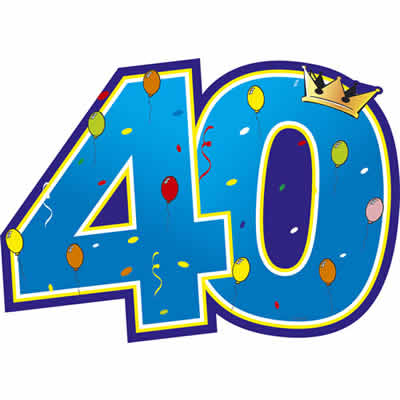 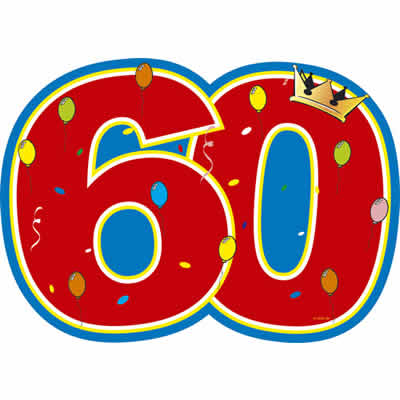 A
B
4. How many hours a week does he usually work ?
 He usually works 40 hours a week
UNIT 7: THE WORLD OF WORKB: The worker
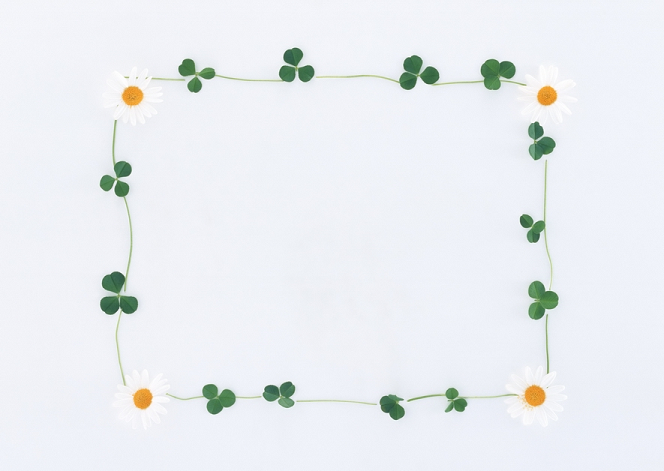 Choose a picture and  answer the questions
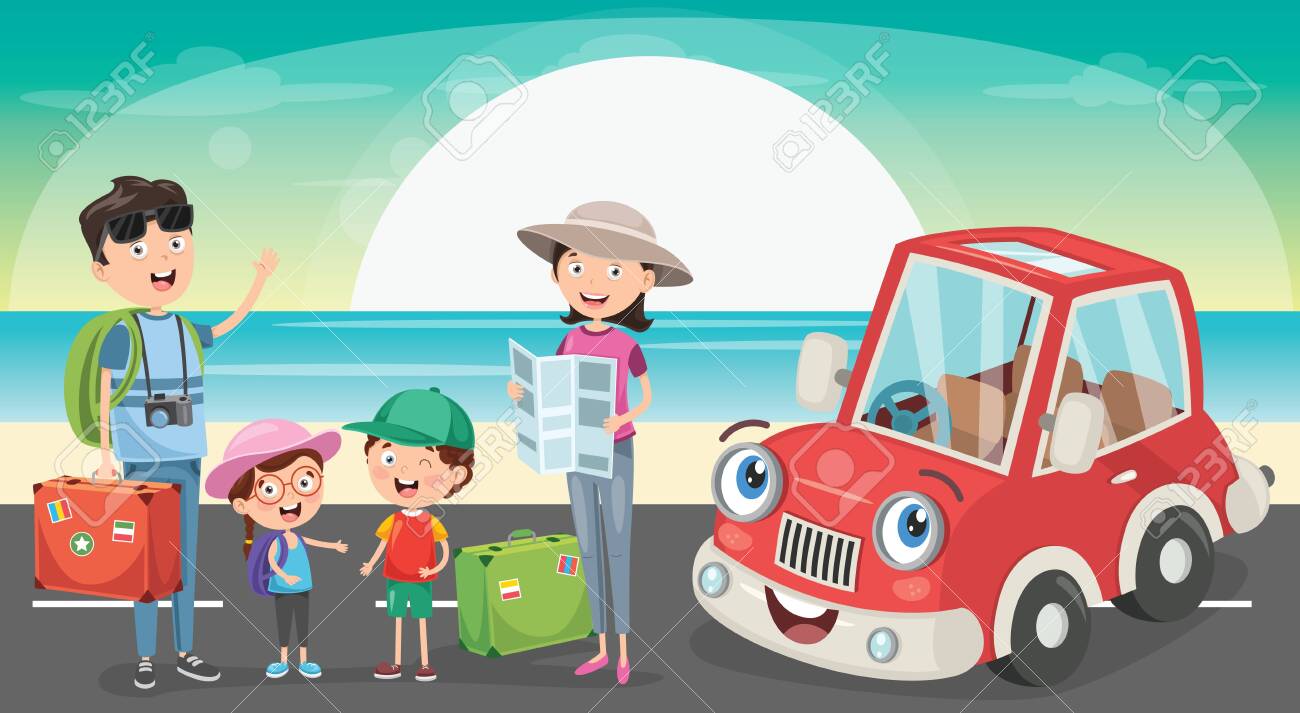 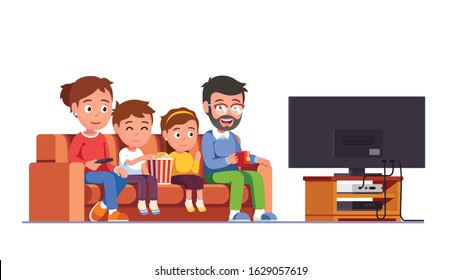 A
B
5. How do you know the Jones family likes Florida ?
 They always go to Florida on vacation because they have a great time
Remember
Comparison of countable noun :
Tim’s father has fewer days off than his mother. 
Tim’s mother has more days off than his father
Compound adjectives :
A break lasts twenty minutes -> 	A twenty – minute break
A summer vacation lasts three months -> A three - month summer vacation
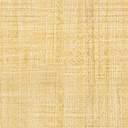 - Unit 7: The World of Work         B. The worker – B2
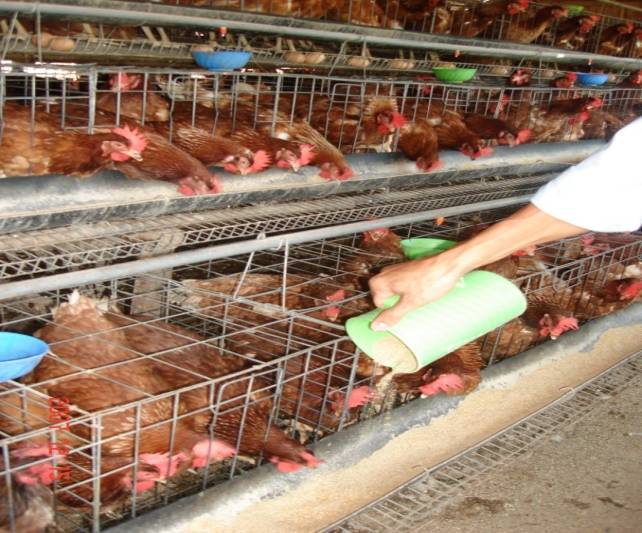 * New words :
Cho ăn
1. feed (v):
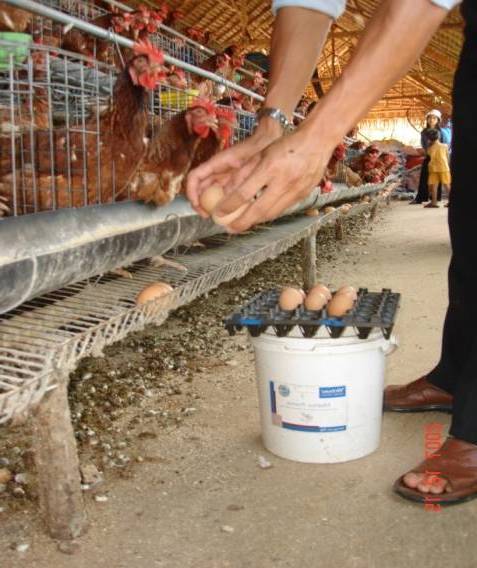 Thu lượm trứng
2. collect eggs (v):
Chuồng gà
3. chicken coop ( n ) :
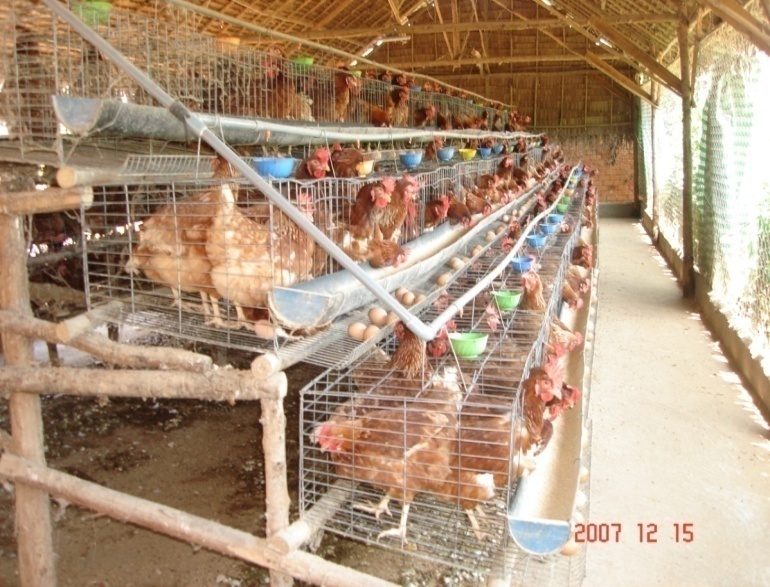 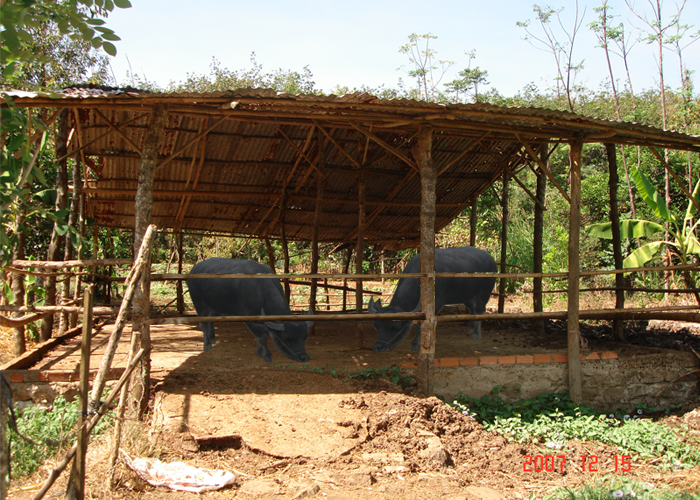 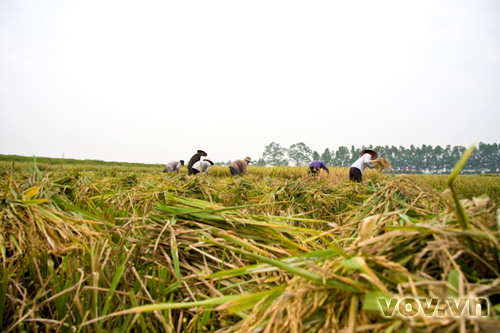 4. buffalo shed ( n ) :
Chuồng trâu
5. main crop ( n ) :
Vụ mùa chính
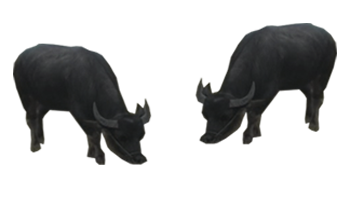 6. real (adj):
Thực sự
7. rest (v)
Nghỉ ngơi
8. Buffalo (n)
Con trâu
9. Pig (n)
Con lợn, con heo
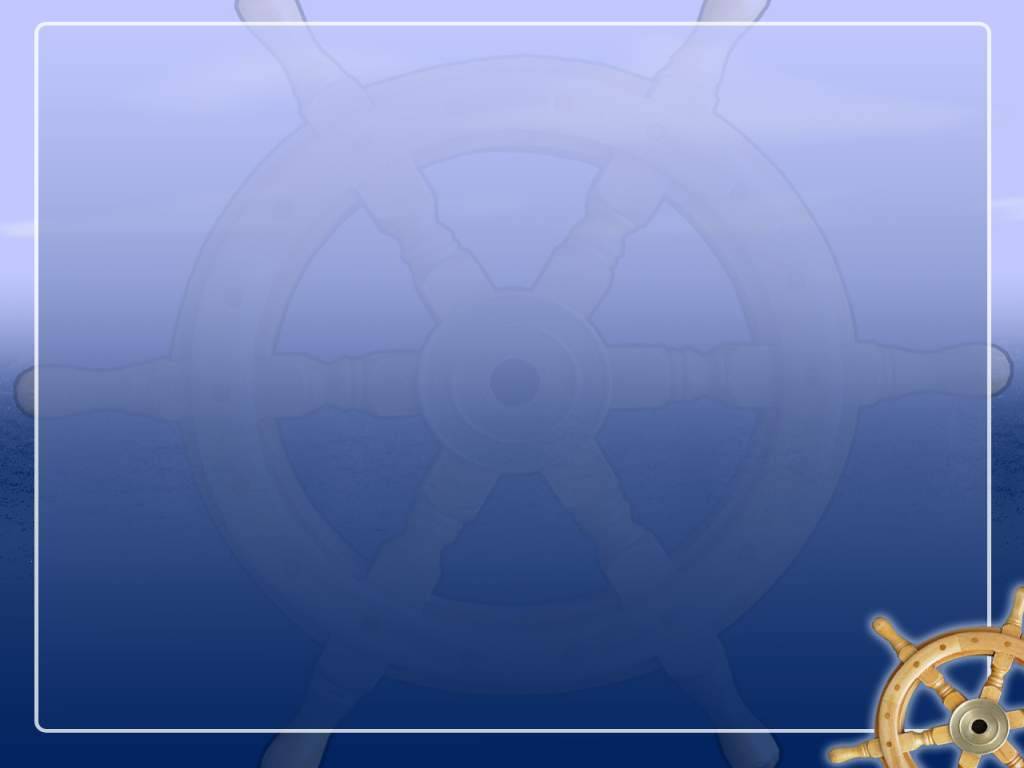 Unit 7: The World of Work                 B. The worker – B2,3
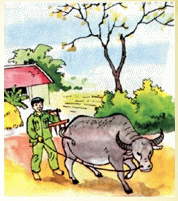 Mr. Tuan
a farmer
Hoa’s father, Mr. Tuan is a farmer.
Unit 7: The World of Work                 B. The worker – B2,3
* Questions
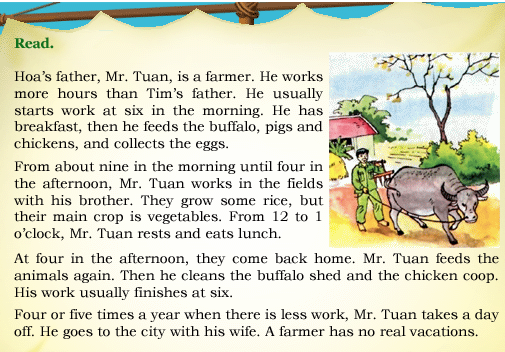 1. What does Mr. Tuan usually do in the morning?
2. What does Mr. Tuan usually do from 12 to 1.00?
3. After the come back home, does Mr. Tuan clean the buffalo shed and chicken coop?
4. How many times does Mr. Tuan take off a year?
Unit 7: The World of Work                 B. The worker – B2,3
* Answer Key
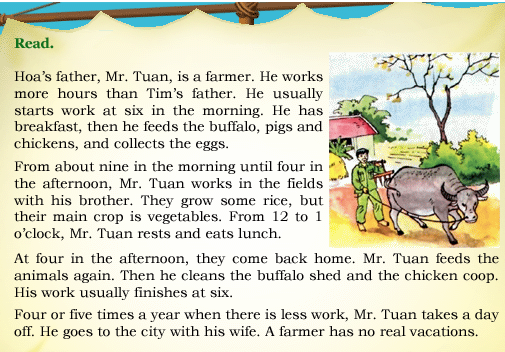 What does Mr. Tuan usually do in the morning?
 He has breakfast, then he feeds the buffalo, pigs and chickens, and collects the eggs.
Unit 7: The World of Work                 B. The worker – B2,3
* Questions
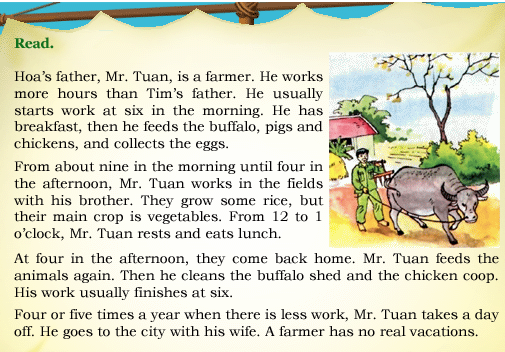 2. What does Mr. Tuan usually do from 12 to 1.00?
 From 12 to 1.00, Mr. Tuan rests and eats lunch.
Unit 7: The World of Work                 B. The worker – B2,3
* Questions
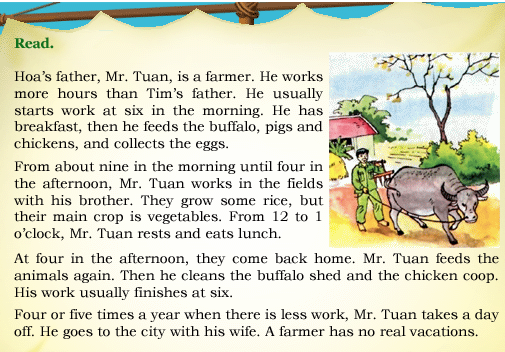 3. After the come back home, does Mr. Tuan clean the buffalo shed and chicken coop?
 Yes, Mr. Tuan cleans the buffalo shed and chicken coop.
Unit 7: The World of Work                 B. The worker – B2,3
* Questions
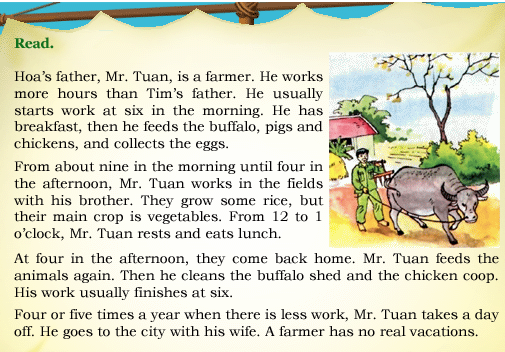 4. How many times does Mr. Tuan take off a year?
 Mr. Tuan takes 4 or 5 times off a year.
UNIT 7: THE WORLD OF WORKB: The worker
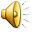 B4. Listen and take notes
doctor
70
4 weeks
nurse
50
3 weeks
shop assistant
35
1 week
factory worker
48
2 weeks
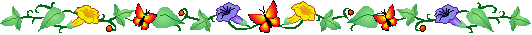 HOMEWORK:

    - Learn the new words and the grammar by heart.   

    - Do exercises in the workbook.

    - Prepare for the next lesson: Unit 8: A1 ; A2
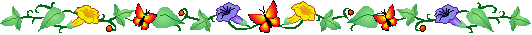 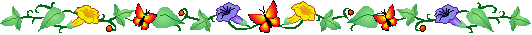 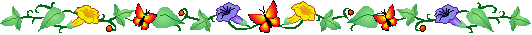 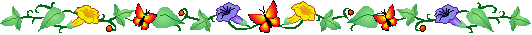